สถานการณ์โรคไข้เลือดออก จ.ยโสธร
จำนวนผู้ป่วยเดือน ม.ค-มิ.ย มีแนวโน้มลดเมื่อเทียบกับค่ามัธยฐานย้อนหลัง 5 ปี
จำนวน Pt ทั้งสิ้น 90 ราย
อัตราป่วย 16.69 ต่อ ปชก.แสนคน 
อยู่อันดับ 4 ของเขต 10
(สัปดาห์)
ที่มา : ระบบ รง.506 ณ 20 มิ.ย.59
อัตราป่วยด้วยโรคไข้เลือดออก แยกรายอำเภอ
ที่มา : ระบบ รง.506 ณ 20 มิ.ย.59
แผนที่แสดงอัตราป่วยด้วยโรคไข้เลือดออก ปี 2559
ที่มา : ระบบ รง.506 ณ 20 มิ.ย.59
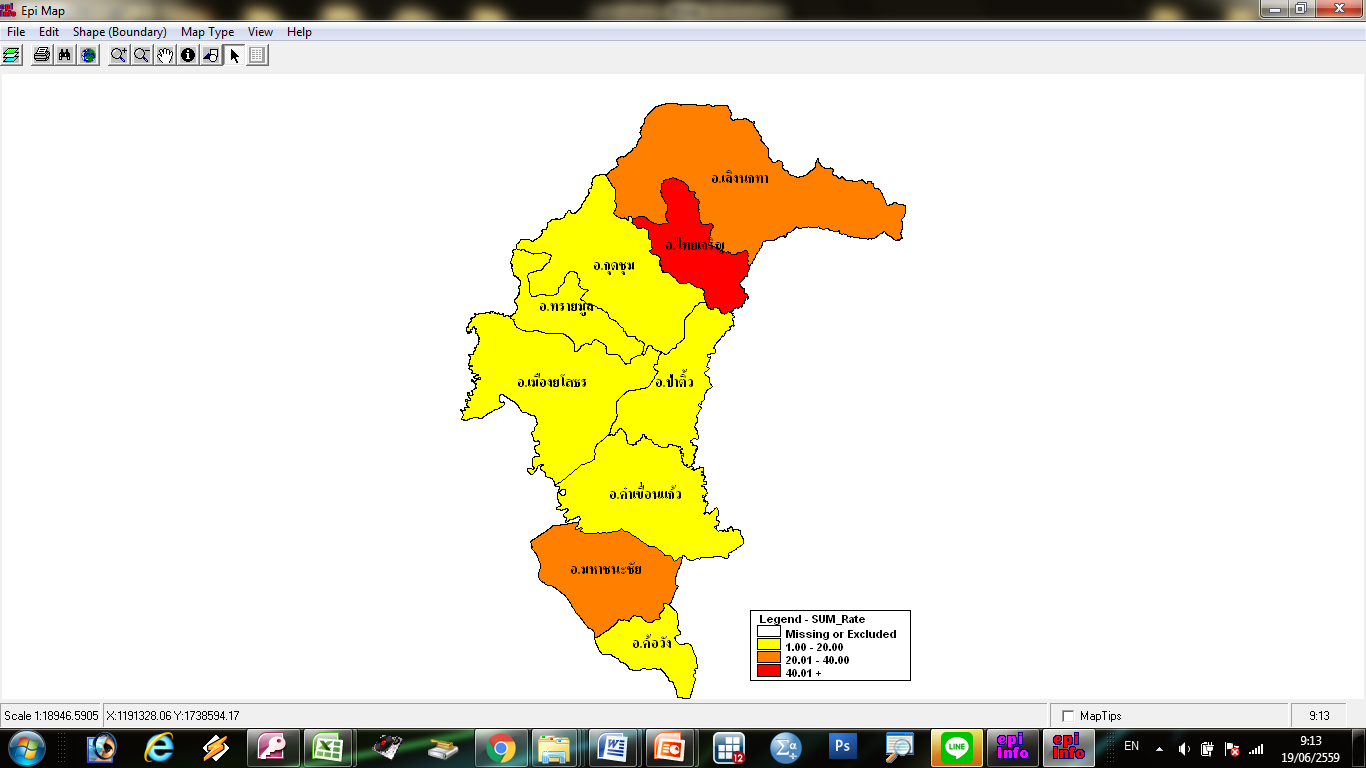 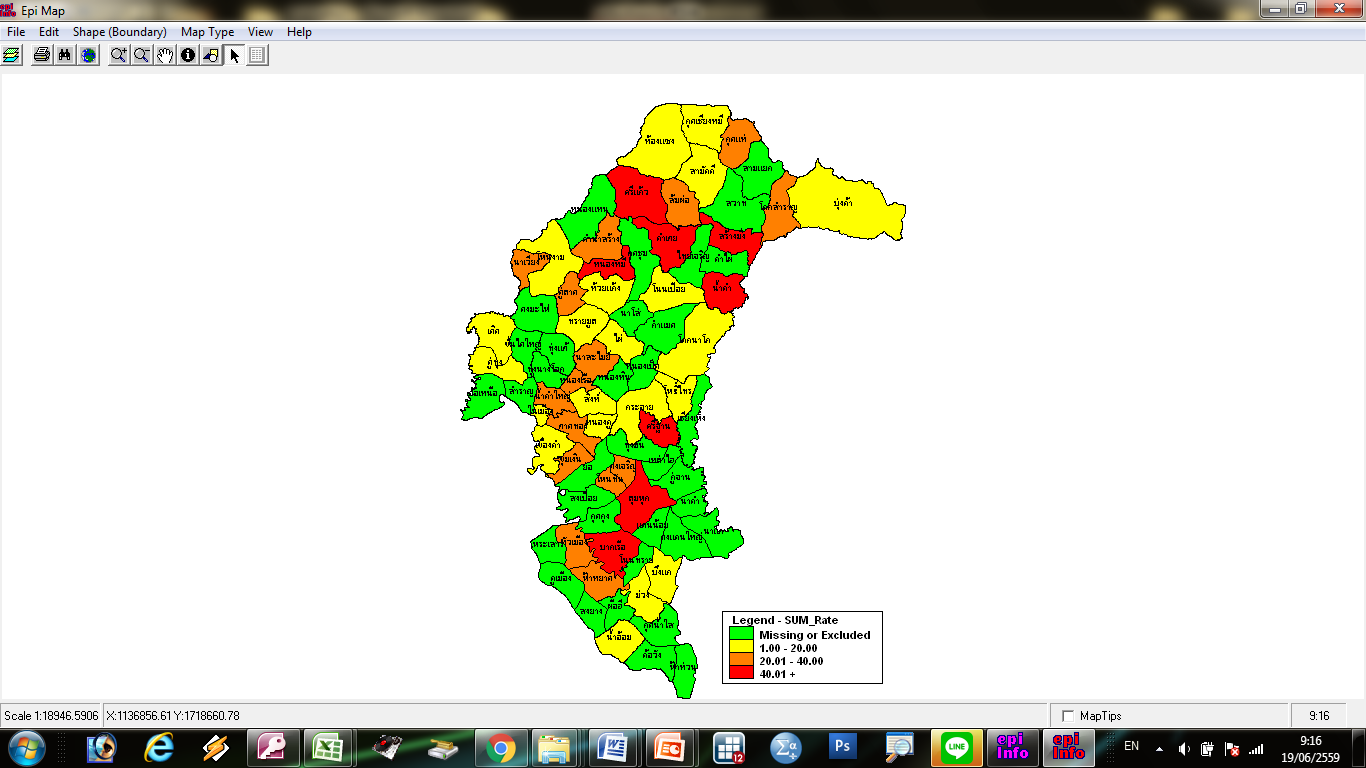 รายอำเภอ
รายตำบล
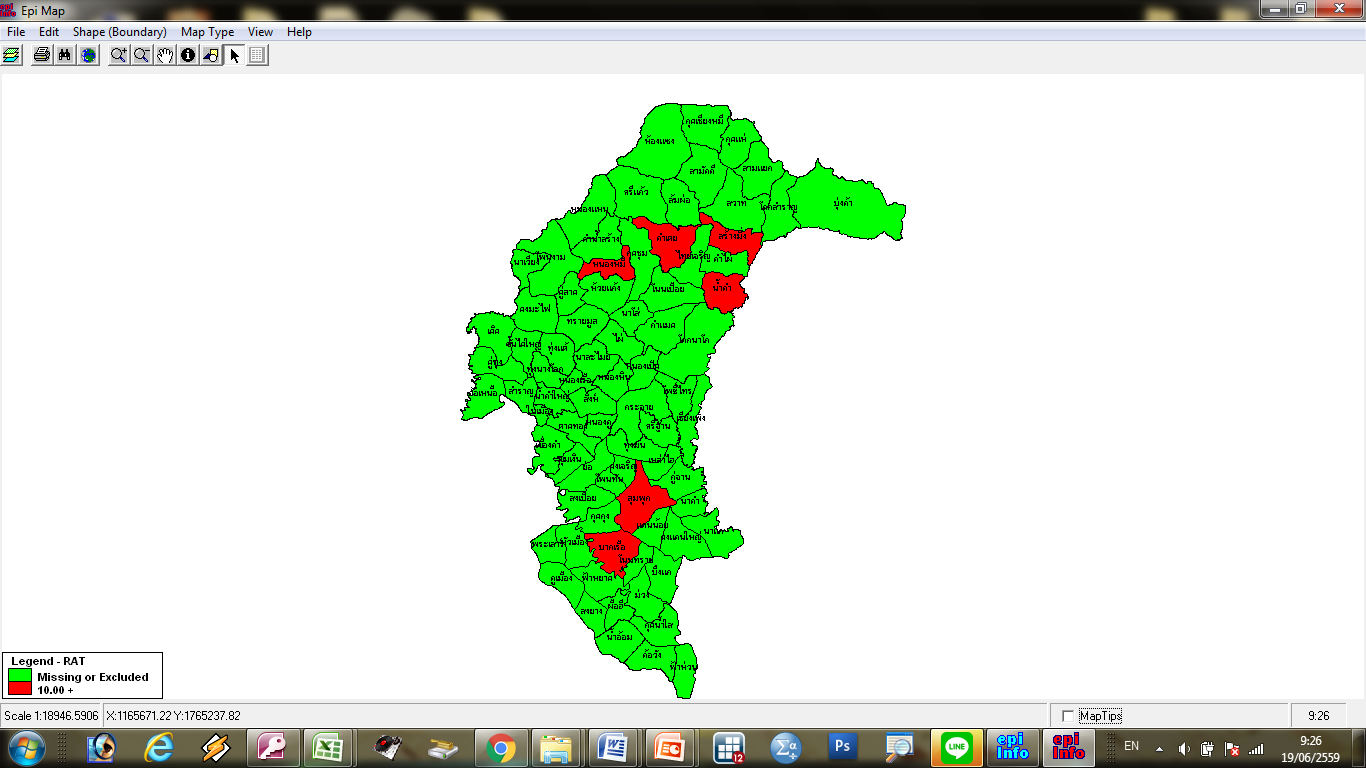 ตำบล
ตำบลที่ควบคุมโรคไม่ได้ภายใน 28 วัน ปี 2559
ตำบลที่ควบคุมโรคไม่ได้ภายใน 28 วัน 
จำนวน 6 แห่ง คือ 
ต.บากเรือ อ.มหาชนะชัย
ต.หนองหมี อ.กุดชุม
ต.ลุมพุก  อ.คำเขื่อนแก้ว
ต.คำเตย  อ.ไทยเจริญ
ต.สร้างมิ่ง อ.เลิงนกทา
ต.น้ำคำ อ.ไทย
ที่มา : ระบบ รง.506 ณ 20 มิ.ย.59